Unregistered Distributed Generation Report:
2018.Q1 Update



Resource Adequacy

6/6/2018
2018 Q1 Unregistered Distributed Generation Report
2
Unregistered DG Growth: 2016-Q2* to 2018-Q1
* 2016-Q2 was the first report published after implementation of report changes per NPRR794/COPMGR044
3
Unregistered DG Spotlight
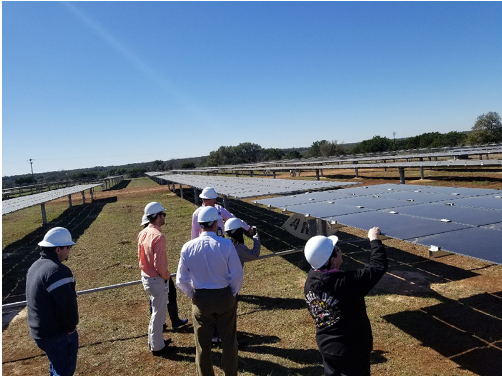 Pedernales Electric Cooperative (PEC) reported over 11 MW of new unregistered distributed solar generation in 2018 Q1


ERCOT employees visited PEC’s Bertram Solar Farm in March (pictured)
4